Derechos y responsabilidades de los padres / tutores de los niños en las escuelas públicas con respecto a la educación en salud sexual
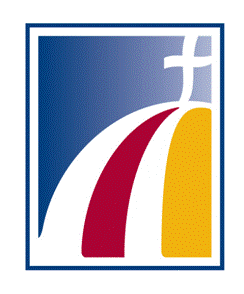 Bajo la ley de California
Cada distrito escolar se asegurará de que todos los alumnos en los grados 7 a 12 reciban educación integral sobre salud sexual y educación sobre prevención del VIH de parte de instructores capacitados en los cursos apropiados. Cada alumno recibirá esta instrucción al menos una vez en la escuela media o secundaria y al menos una vez en la escuela secundaria. Los distritos pueden optar voluntariamente de proporcionar instrucción "apropiada para la edad" antes del grado 7.  (Ed. Code §51934).
Es la intención de la Legislatura respetar los derechos de los padres o tutores para supervisar la educación de sus hijos sobre el tema de la sexualidad humana. Además, la Legislatura reconoce que los padres y tutores tienen la responsabilidad final de impartir valores con respecto a la sexualidad humana a sus hijos (Ed. Code §51937).
California Catholic Conference
Derechos y responsabilidades de los padres / tutores de los niños en las escuelas públicas con respecto a la educación en salud sexual
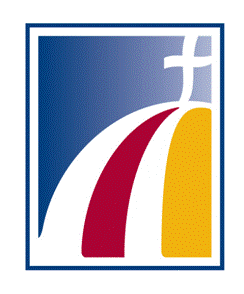 Al comienzo de cada año escolar, la escuela o el distrito deben notificar a los padres / tutores sobre la instrucción planificada en educación integral en salud sexual y educación para la prevención del VIH. Previa solicitud, los padres / tutores pueden revisar todos los materiales del curso que se utilizarán en dicha instrucción.(Ed. Code §51938)
Los padres / tutores pueden, por escrito, excusar a sus hijos de la totalidad o parte de la educación integral en salud sexual, la educación para la prevención del VIH y las evaluaciones relacionadas con esa instrucción a través de un proceso de "exclusión voluntaria". Las actividades educativas alternativas se pondrán a disposición de quienes hayan sido excusados de la instrucción o participen en la prueba, cuestionario o encuesta.(Ed Code §§51938, 51939)
Si alguna parte de la instrucción de la escuela en materia de salud entra en conflicto con el entrenamiento y las creencias religiosas (incluidas las convicciones morales personales) del padre / tutor, ese estudiante será excusado de la parte de la instrucción que está en conflicto con el entrenamiento religioso del padre / tutor o creencias. (Ed. Code §51240)
California Catholic Conference
Derechos y responsabilidades de los padres / tutores de los niños en las escuelas públicas con respecto a la educación en salud sexual
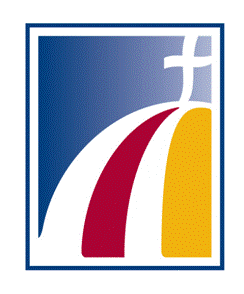 Si los padres / tutores creen que sus derechos con respecto a la educación de salud sexual de sus hijos han sido violados por una escuela, pueden seguir los Procedimientos Uniformes de Quejas (establecidos por ley) con el distrito escolar local. 

Si se cree que las políticas / procedimientos de un distrito con respecto a la educación sobre salud sexual son contrarios a la ley, entonces ese asunto puede apelarse ante el Departamento de Educación de California.
Información adicional esta disponible en https://www.cacatholic.org/policies-issues/education/what-you-need-know-about-ca-healthy-youth-act.
California Catholic Conference
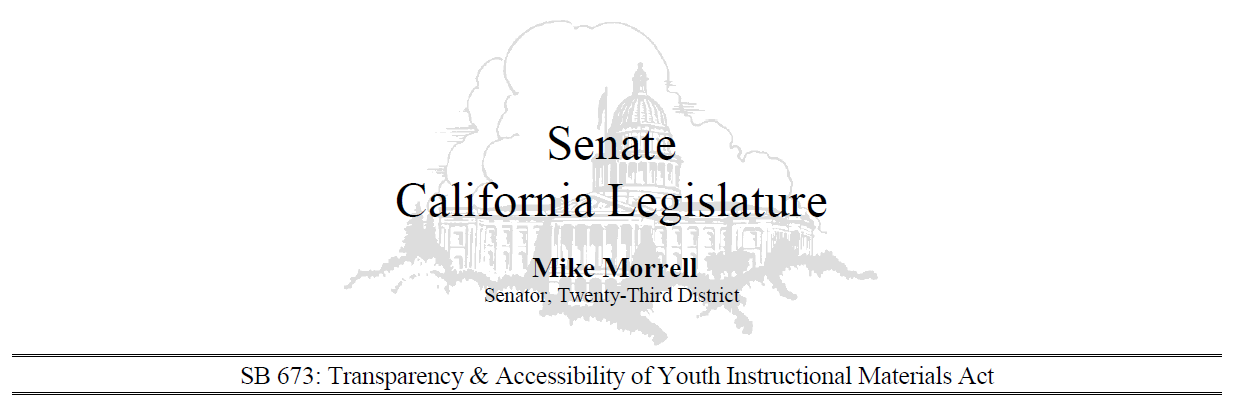 SB 673 aumenta la supervisión de los padres de la educación de salud sexual apropiada para la edad, al tiempo que fortalece los derechos / responsabilidades de los padres para "supervisar" tal instrucción de sus hijos.
Garantizar la instrucción "apropiada para la edad”  
Bajo la CHYA, la educación sexual solo se requiere en los grados 7 a 12, pero los distritos pueden optar voluntariamente por proporcionar dicha instrucción en los grados anteriores. Debe de quedar claro que cualquier educación de salud sexual de los alumnos de edad primaria (TK-6to grado) DEBE ser apropiada para la edad.
Derecho / Responsabilidad de ser notificado y revisar materiales
 
Según la CHYA, los padres tienen el derecho y la responsabilidad de ser notificados sobre la instrucción planificada y el derecho de revisar esos materiales antes de que la instrucción tenga lugar. Los padres deben poder revisar, a través del sitio web del distrito escolar, todos los materiales utilizados en la educación sobre salud sexual con bastante anticipación a la instrucción real.
Derecho / Responsabilidad de "participar" de la instrucción TK-6 
Bajo la CHYA, los padres tienen el derecho de excusar a sus hijos de toda o parte de la educación integral en salud sexual, educación para la prevención del VIH y eva- luaciones relacionadas con esa educación a través del consenti- miento pasivo ("exclusión voluntaria"). Dada la naturaleza de desarrollo de los estudiantes de primaria, los padres deben ser respetados con el derecho y la responsabilidad de proporcionar el consentimiento activo ("opt-in") para la educación integral en salud sexual y la educación para la prevención del VIH de los niños en los grados TK-6.
Recursos
¿Se han violado sus derechos de padre de familia?  Abogada Nada Higuera @ Defensores de Fe y Libertad (representación legal pro-bono para libertades constitucionales y religiosas) Telefono (951) 600-2733